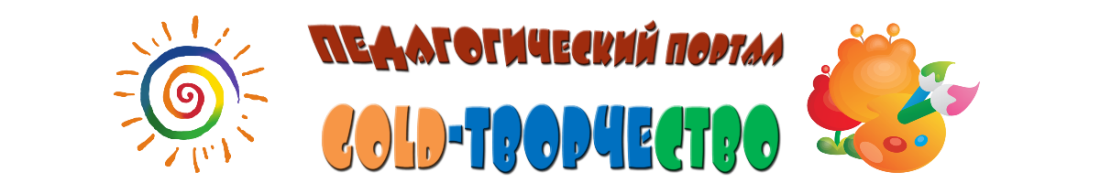 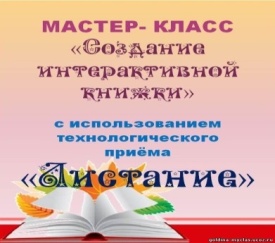 Интерактивный альбом
«Семьи диких животных»
Зобнина Ирина Евгеньевна, 
учитель начальных классов
школа-лицей № 101,
г. Караганда, Республика Казахстан
Источники информации:

Ведущая мастерской – Коломенская Виктория Григорьевна (учитель начальных классов, первая квалификационная категория)
http://didaktor.ru/shablony-dlya-vypolneniya-priyoma-listanie/        идея приёма «Листание», автор - Лебедев С.Н.
http://goldina-myclas.ucoz.ru/avatar/shapka.png логотип сайта
http://goldina-myclas.ucoz.ru/logotip/risunok5.jpg     логотип МК 
http://kaleidoskopsniper.com/wp-content/uploads/2014/01/%D0%A1%D0%BE%D0%B2%D0%B5%D1%82%D1%81%D0%BA%D0%B8%D0%B5-%D1%84%D0%B8%D0%BB%D1%8C%D0%BC%D1%8B-%D1%81%D0%BA%D0%B0%D0%B7%D0%BA%D0%B8.jpg – фон
http://img0.liveinternet.ru/images/attach/c/10/111/391/111391912_14.jpg - лиса
http://www.zastavki.com/pictures/640x480/2015/Animals___Wolves_and_Foxes_A_pack_of_wolves_in_the_woods_094534_29.jpg - волк
http://cs405030.vk.me/v405030925/9274/oAWKMvL7SB0.jpg - медведь
http://i03.fotocdn.net/s2/150/public_pin_m/265/2280327317.jpg - олень
http://femour.com/wp-content/uploads/2012/09/Wild-Animals-2-930x1200.jpg -лев
http://2.bp.blogspot.com/-f77VlA9vgXQ/UD5Le48ZM9I/AAAAAAAAIfk/6DTNmRif7l4/s1600/Sumatran+tiger+and+cub+Oklahoma+City+Zoo+2011+pic+Jim+Beckel.jpg- тигр
http://www.wallpapersam.com/wallpapers/2013/03/Threewild-lynx-cat-eyes-looking--1280x1280.jpg - рысь
http://4.bp.blogspot.com/-fRPZ6TKjWBg/TjY-6f22cvI/AAAAAAAABLU/yVR-BHDVSQo/s1600/elephants-kenya_36879_990x742.jpg - слон
http://www.zastavki.com/pictures/originals/2014/Animals___Wild_artiodactyls_____Camel_with_cub_083110_.jpg - верблюд
http://www.mrwallpaper.com/wallpapers/Giraffe-Parental-Love-1280x800.jpg - жираф